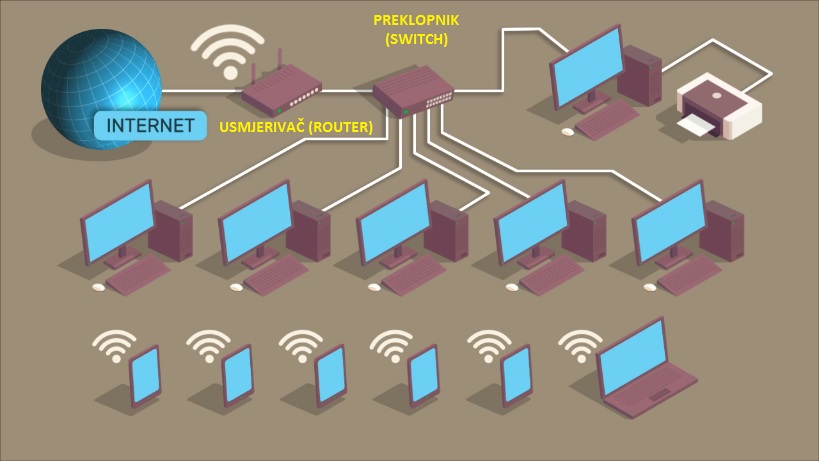 2.1. Povezivanje računala i ostalih uređaja u računalne mreže
Kako bi računala mogla međusobno komunicirati i razmjenjivati podatke, moraju biti povezana u računalne mreže.
Računalna mreža - Network
Računalna mreža je skup povezanih računala koja mogu međusobno komunicirati radi razmjene podataka putem nekog  medija za prijenos podataka.
Najmanje dva računala čine mrežu!
Prednosti: razmjena podataka, uporaba mrežnog pisača, glasovna i videokomunikacija bez obzira na udaljenost sugovornika, timski rad na zajedničkom dokumentu, igranje računalnih igara
Nedostaci: smanjena samostalnost i povećana odgovornost korisnika, otežano održavanje zbog složenosti sustava, smanjena sigurnost – presretanje i krađa podataka, izloženost zlonamjernim programima.
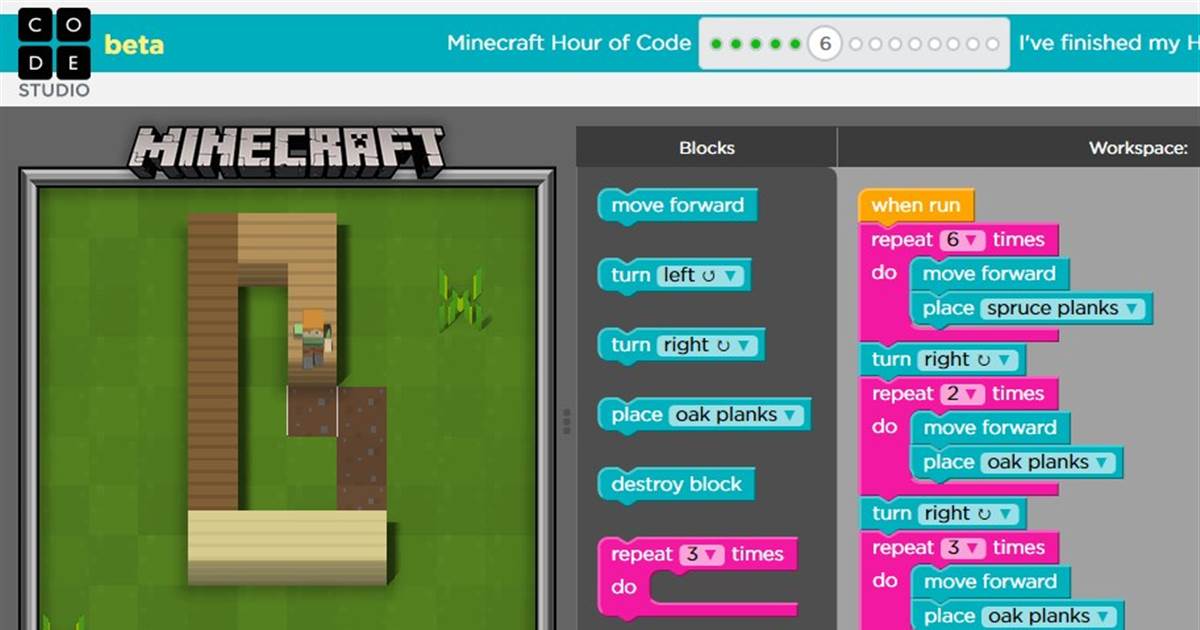 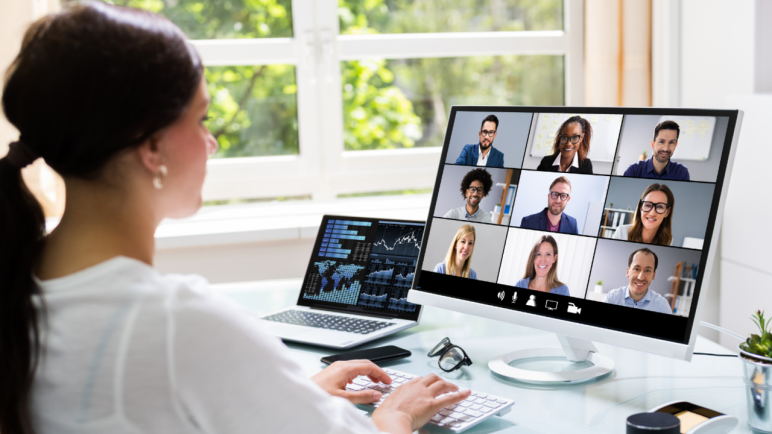 Zoom videokonferencija                         Igre za učenje programiranja
Dijelovi mreže
Računalo kao primatelj/pošiljatelj
Mediji za prijenos podataka
Žične veze – povezivanje kabelima
Optičke veze – kabeli s optičkim vlaknima
Bežične veze – povezivanje radiovalovima
Norme (protokoli) TCP/IP - Internet 
Uređaji za povezivanje i komunikaciju:
     - mrežna kartica, usmjernik (Router).
     - preklopnik (Switch).
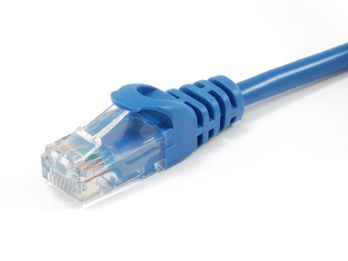 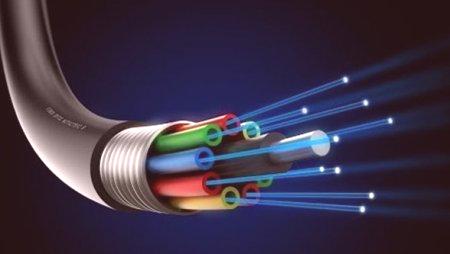 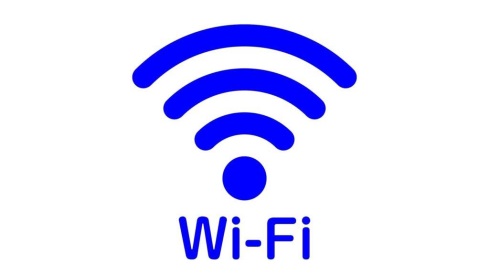 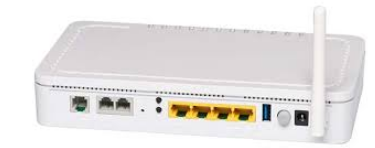 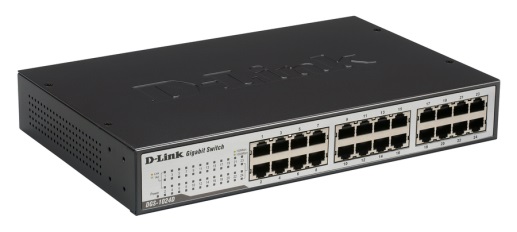 Vrste mreža prema veličini
PAN     ->  (Personal Area Network)
LAN     ->  (Local Area Network)
MAN   ->  (Metropolitan Area Network)
WAN   ->  (Wide Area Network)
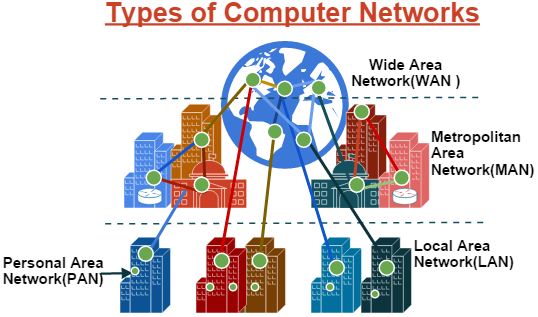 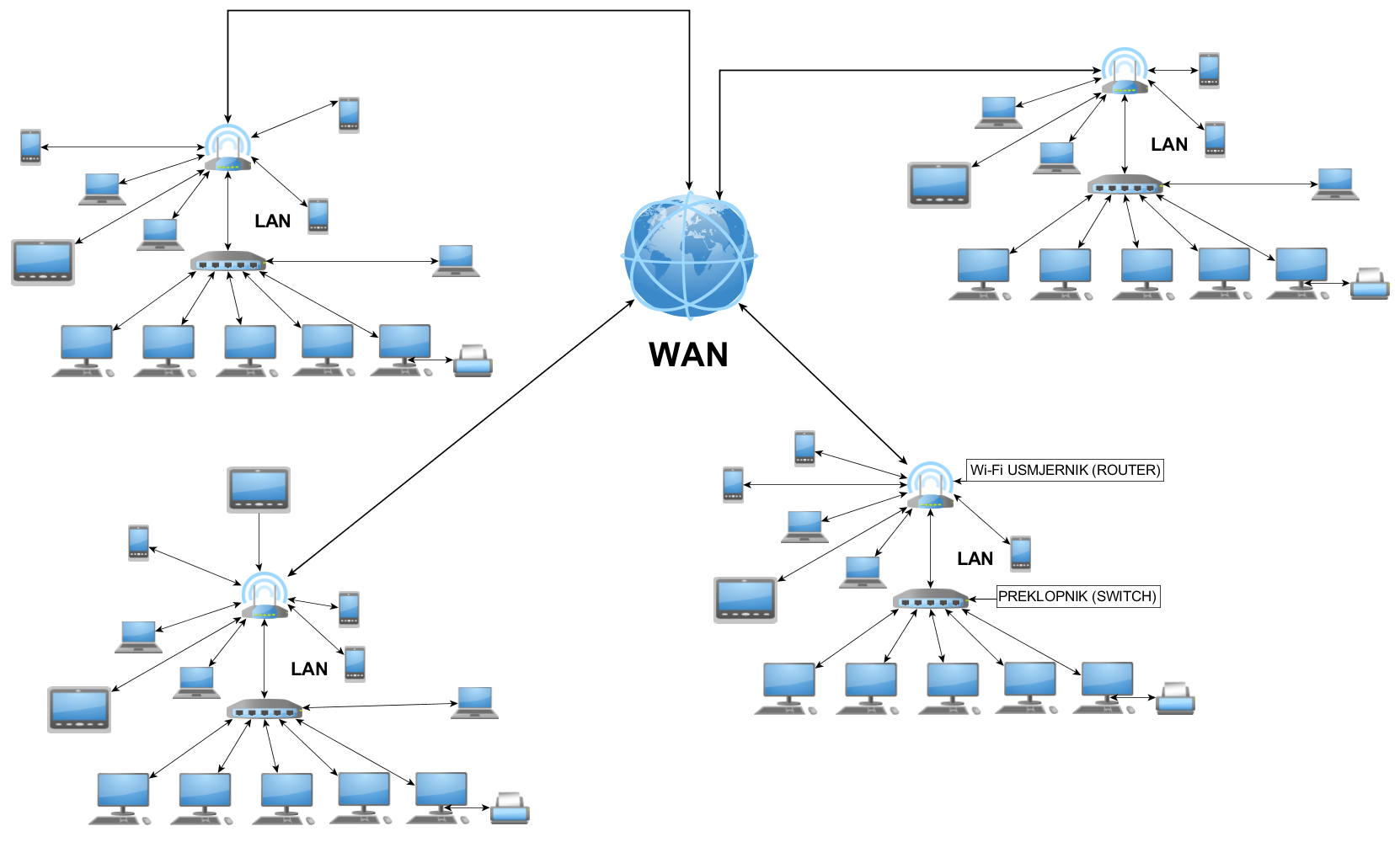 Vrste mreža prema ulozi članova
NERAVNOPRAVAN ODNOS –> korisnik–poslužitelj (client-server) 
Računalo korisnik traži informacije, pregledavanje mrežnih stranica. 
Računalo poslužitelj na zahtjev 
     korisnika isporučuje podatke ili  
    usluge (spremanje u oblaku, 
    Office 365 za škole, prognoza, 
    radi bez prestanka)
RAVNOPRAVAN ODNOS -> čvor-čvor (peer-to-peer,P2P)
     Računala ravnopravno komuniciraju i ravnopravno se 
     koriste mrežnim resursima: pisač, pristup internetu,
     programi.
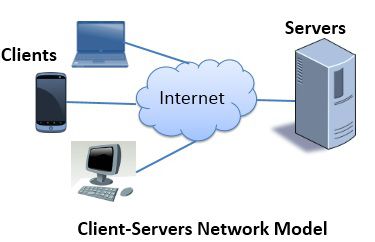 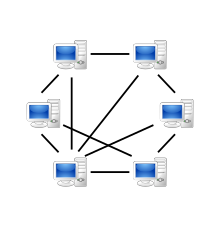 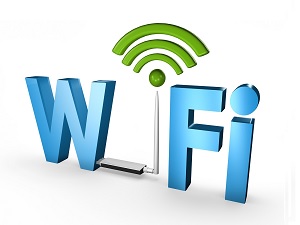 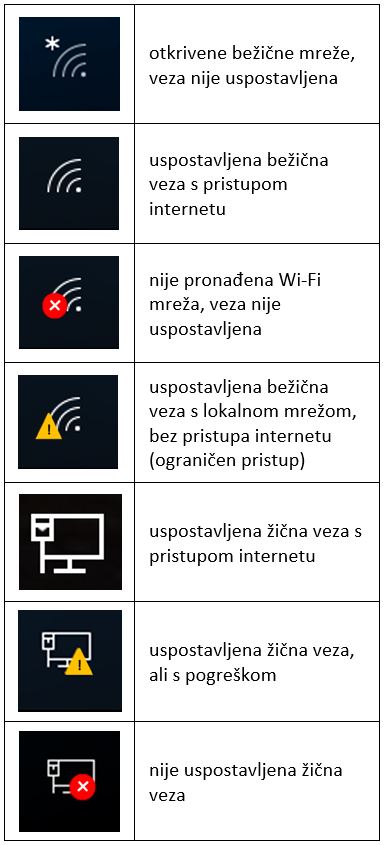 BEŽIČNA VEZA
Povezivanje računala 
s mrežom
Ikona veze pokazuje se na obavijesnom dijelu
programske trake (na dnu radne površine - desktopa). 
Izgled ikone veze ovisi o vrsti veze (žična/bežična) 
te o statusu veze.
ŽIČNA VEZA
Načini povezivanja računala s mrežom
Javno (Public) - skriveno
Privatno (Privat) - vidljivo
Radna grupa (Workgroup)
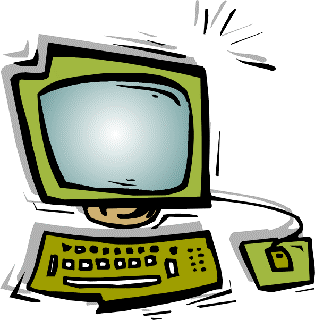 Start->Postavke->Mreža i internet
Nastavna sredstva
Riješi kvizove:
Povezivanje-na-mrežu-ikone
Računalna-mreža-2
Ponavljanje-računalnih-mreža 6r
Što je Edutorij?
Edutorij nudi mnoštvo sadržaja za učenje informatike na zabavan način sa mnogo kvizova.
Dovoljno je upisati u mrežni preglednik:
EDUTORIJ mrežno povezivanje ili 
edutorij  informatika 6
U Edutoriju pronađite sadržaje za učenje iz drugih nastavnih predmeta!